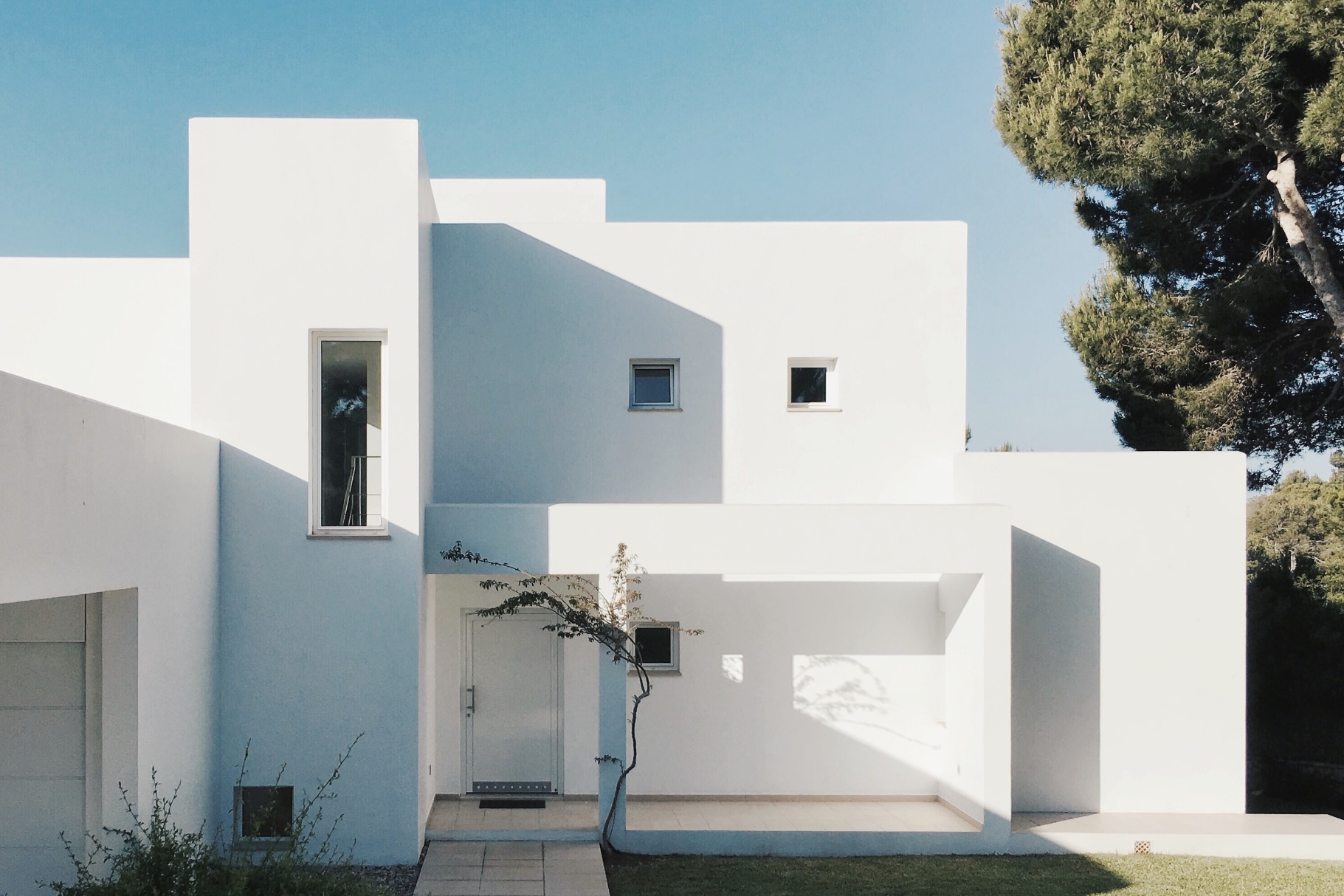 Book
Nom de l’entreprise
Artisan électricien ou Entreprise d’électricité
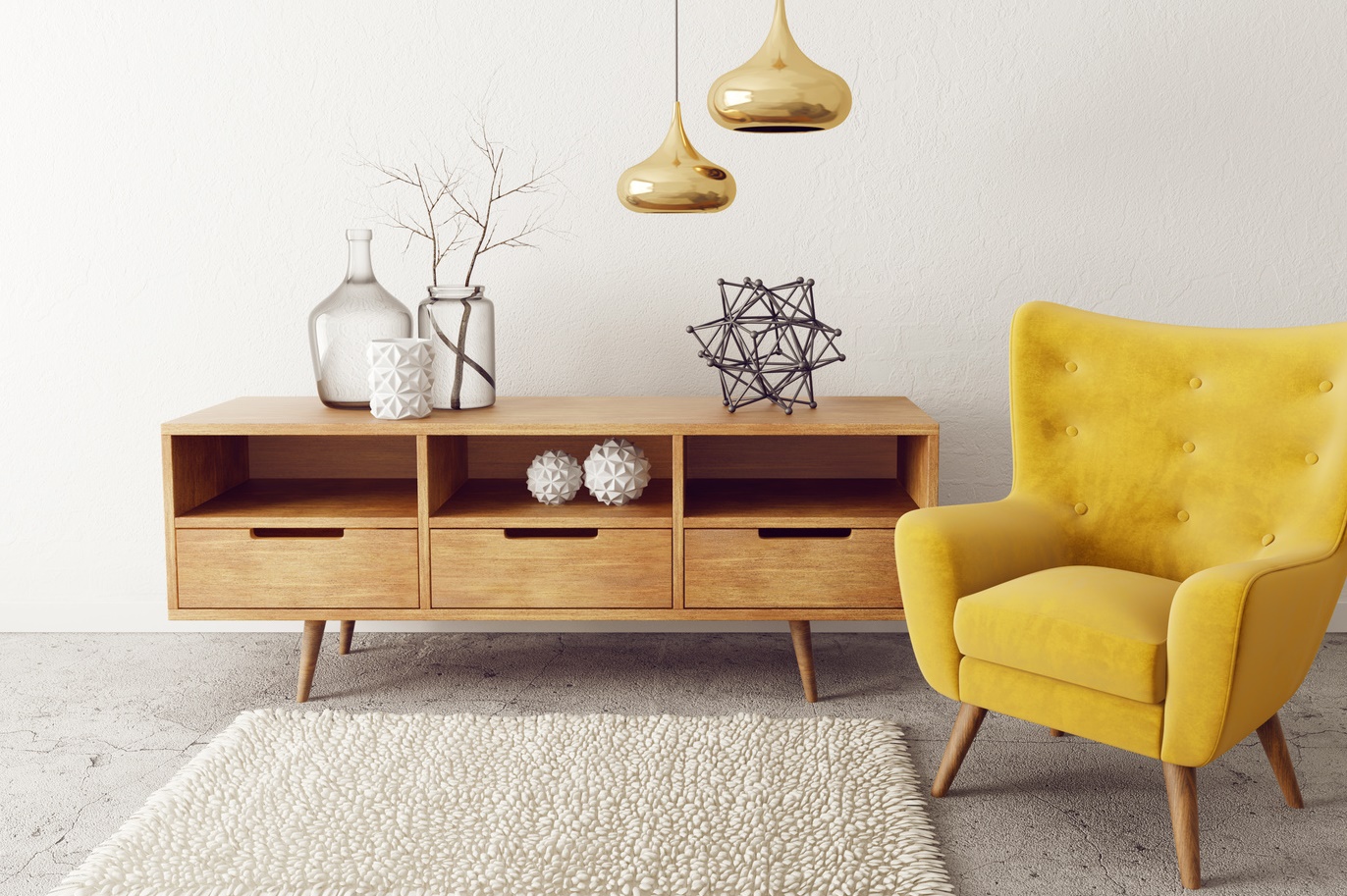 Book
Nom de l’entreprise
Artisan électricien ou Entreprise d’électricité
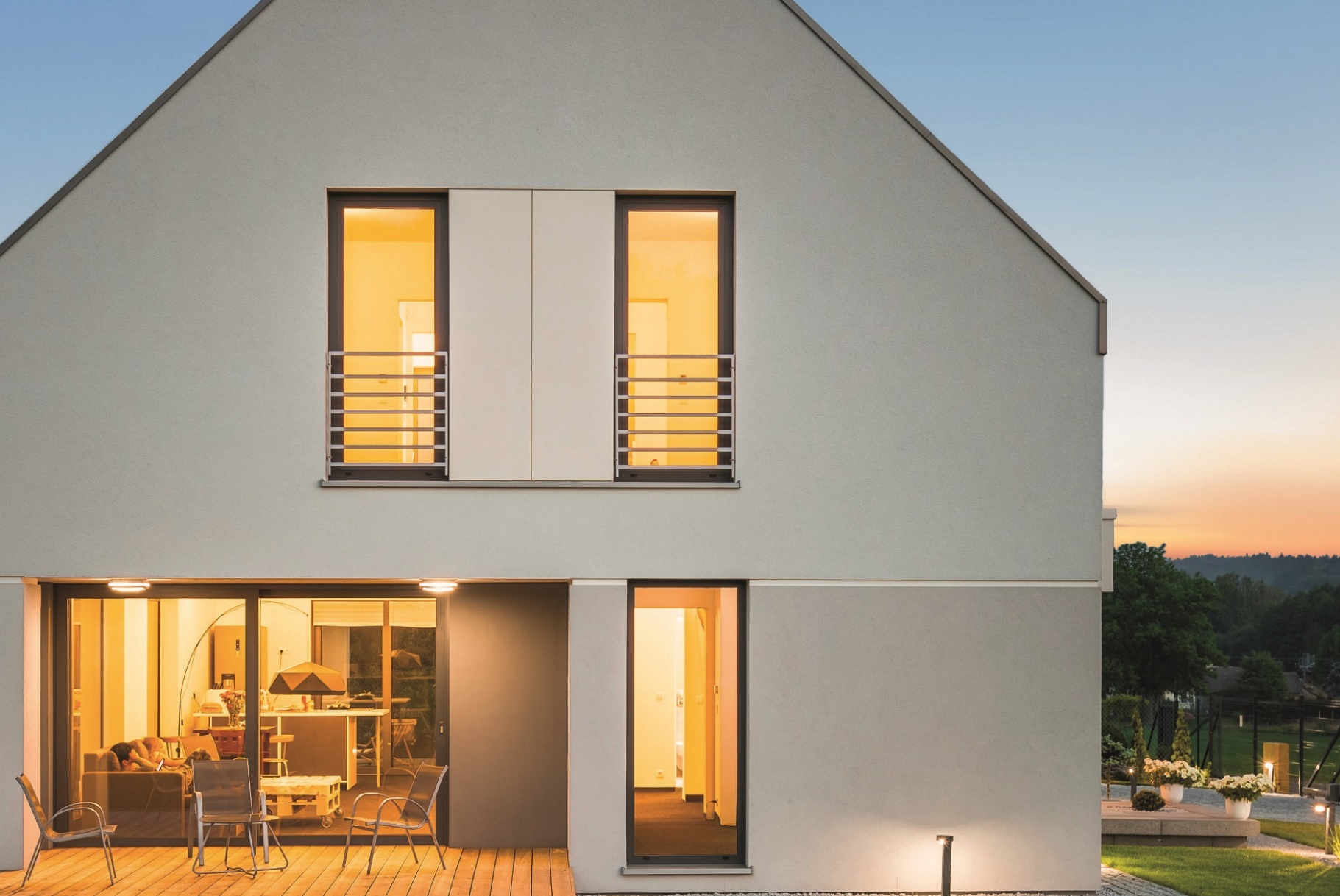 Book
Nom de l’entreprise
Artisan électricien ou Entreprise d’électricité
Mon entreprise
Mon entreprise
VOTRE LOGO
Lorem ipsum dolor sit amet, consectetur adipiscing elit. Curabitur vulputate lobortis lorem, ut blandit diam lacinia ac. Etiam egestas vitae metus quis lobortis. Pellentesque consequat magna orci, quis congue nunc vestibulum id. Duis urna odio, malesuada imperdiet consequat sed, aliquam non est. Nunc dapibus turpis in velit ornare, ut vestibulum leo dictum.
PHOTO DE VOUS OU DE VOTRE EQUIPE
Mes prestations
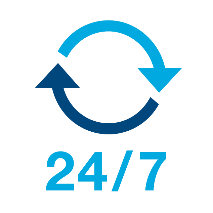 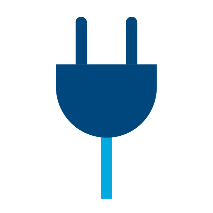 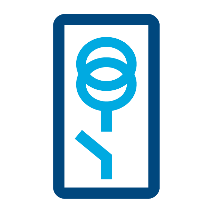 Dépannage
Électricité générale
Mise aux normes
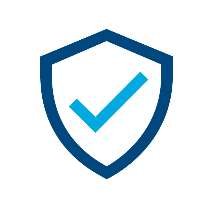 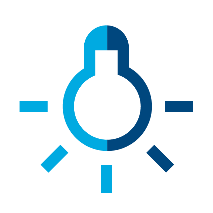 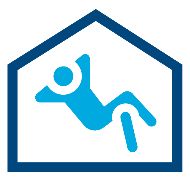 Maison connectée et automatisation
Sécurité et 
contrôle d’accès
Éclairage
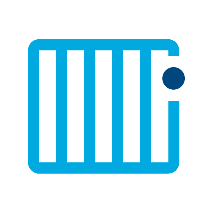 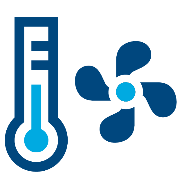 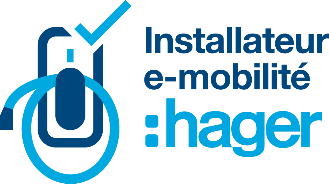 Borne de charge pour véhicule électrique
Chauffage et plancher électrique
Ventilation
Mon engagement
En tant qu’entrepreneur électricien professionnel et passionné par les solutions innovantes, je m’engage à vous accompagner tout au long de votre projet. 
Ensemble, nous trouverons les solutions les plus adaptées à vos besoins. Ce book ainsi que les showrooms Hager vous permettront de vous projeter à travers mes réalisations et les produits que j'installe.
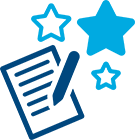 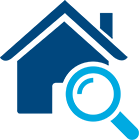 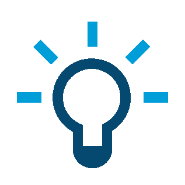 Conseils personnalisés
Accès aux showrooms Hager
Solutions innovantes
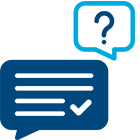 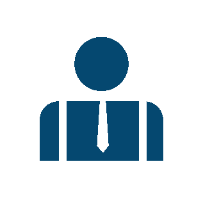 Explication
de l’installation
Prestation professionnelle
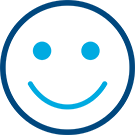 Satisfaction client
Mon entreprise
Mon partenaire
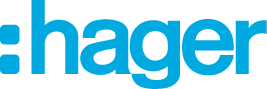 J'ai été sélectionné pour rejoindre le programme Hager Entrepreneur. Ce programme exclusif me permet d'être formé au quotidien et de maitriser les solutions de mon partenaire sur le bout des doigts. 

Hager est un fabricant de solutions électriques 
qui se distingue par son partenariat historique 
avec les artisans électriciens.
Du tableau électrique aux interrupteurs et prises, 
la marque travaille quotidiennement à la conception 
de produits et systèmes qui répondent au mieux 
à vos besoins de sécurité, de bien-être et de confort.
La plupart des produits Hager, vendus sur le marché français, sont conçus, fabriqués et assemblés en France et en Europe. 
Sa mission : vous apporter la solution électrique 
pour votre bien vivre au quotidien.
Pour en savoir plus sur qui est Hager, c’est par ici :
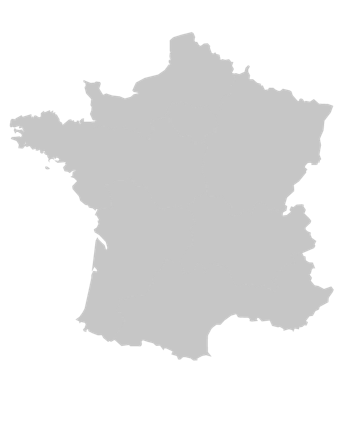 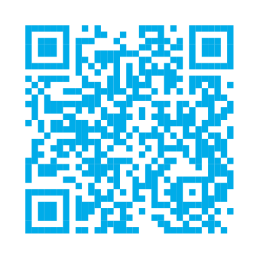 Hager en France, 
c’est un siège social situé en Alsace, 
à Obernai et six sites de production.
Le tableau électrique
Votre tableau électrique, 
le cœur de votre installation
Il assure la répartition et la protection de tous vos circuits électriques et regroupe les produits contribuant à votre propre confort et aux économies d'énergie. Votre bien-être d'aujourd'hui et vos envies de demain passent avant tout par la sécurité de votre installation électrique.
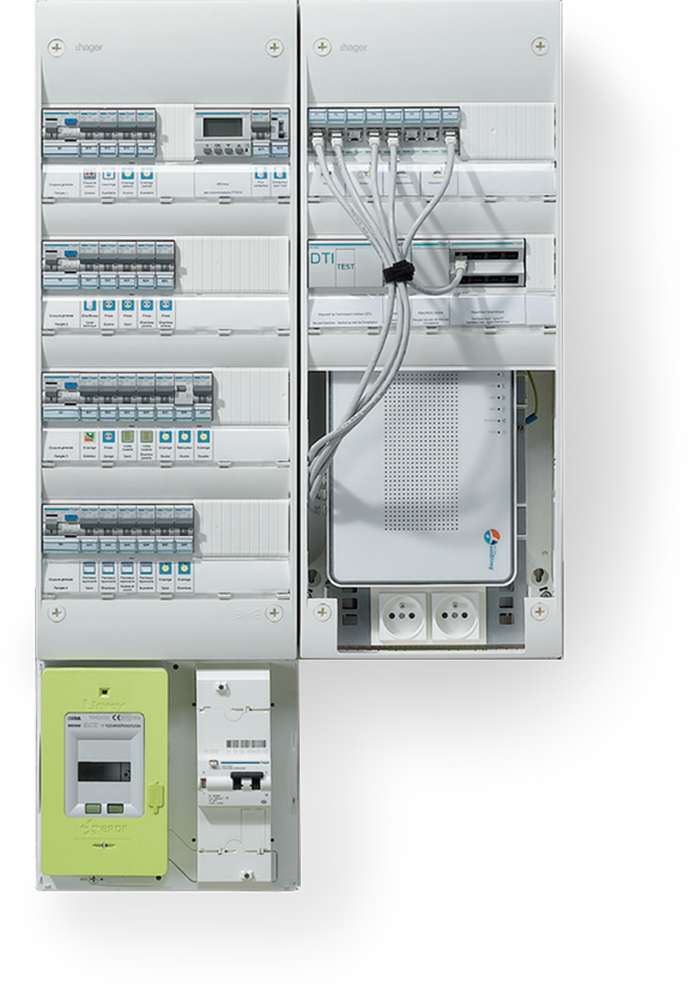 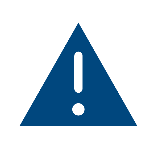 Sécurité 
de votre foyer
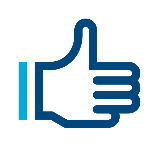 Confort 
d’utilisation
Réseau de communication 
fiable et performant
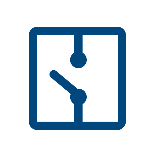 Choisissez la porte 
de votre tableau électrique
en fonction du mode de pose
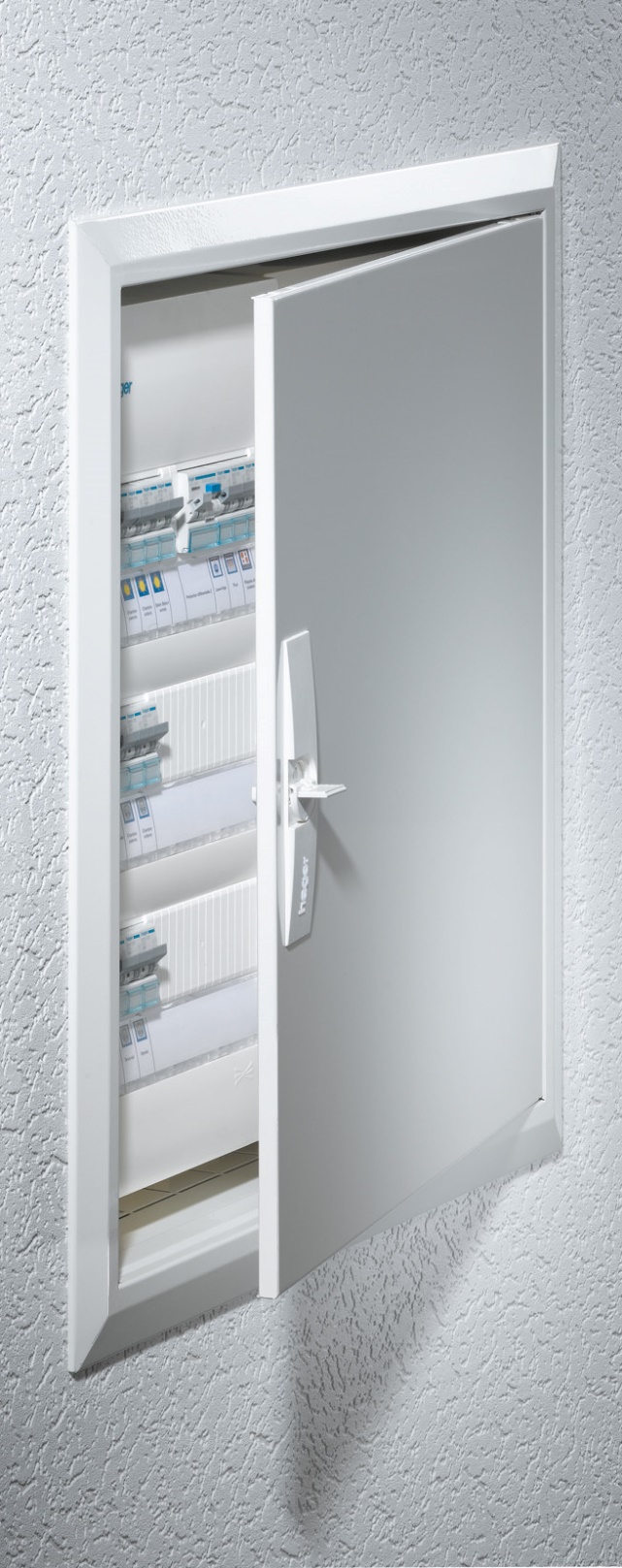 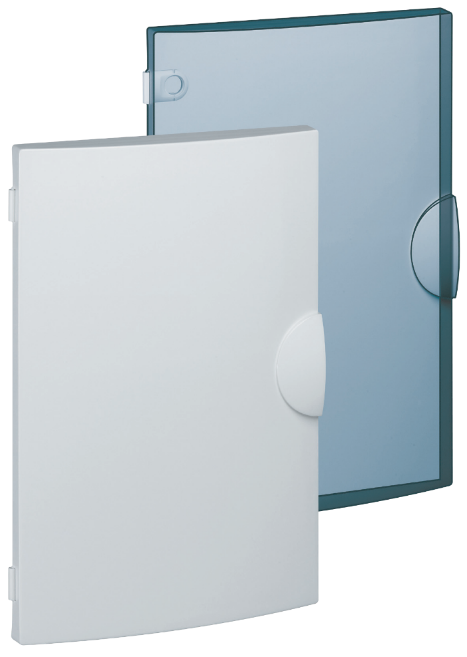 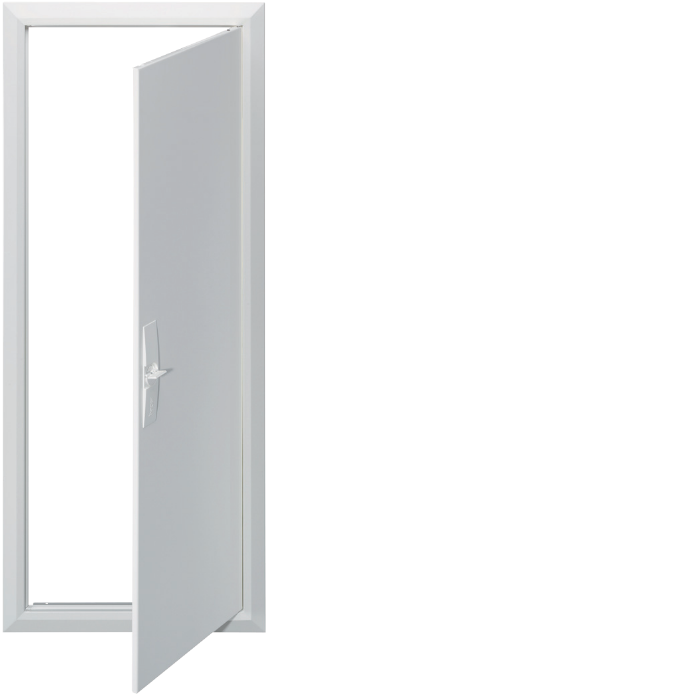 Le tableau électrique
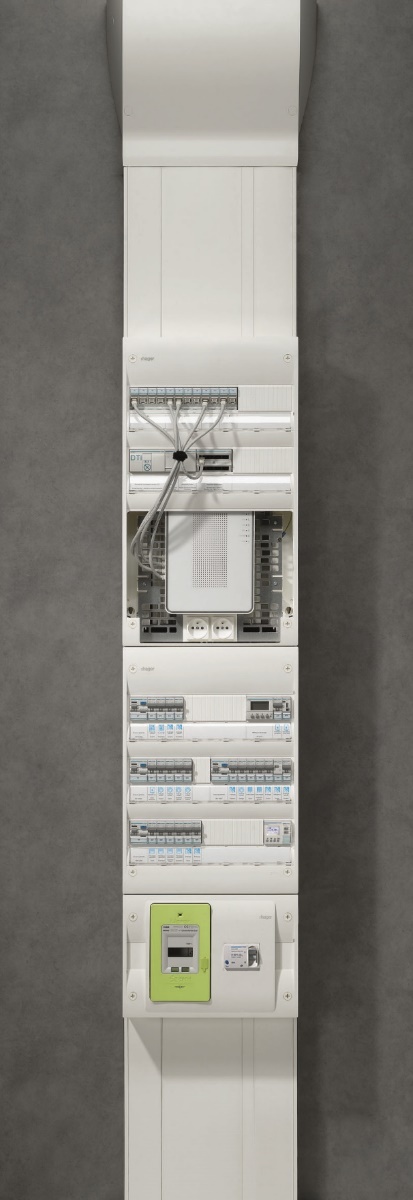 Quelques exemples de réalisations
Les interrupteurs et prises
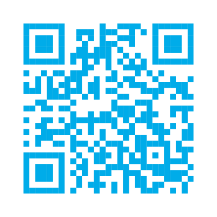 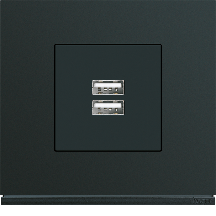 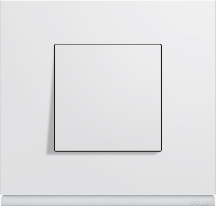 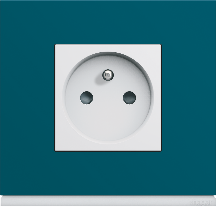 Pour découvrir l’ensemble
de la gamme, c’est sur : 
https://hager.com/fr/inspiration
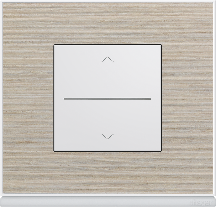 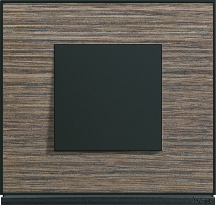 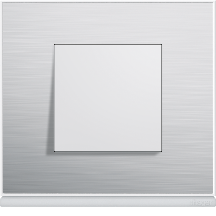 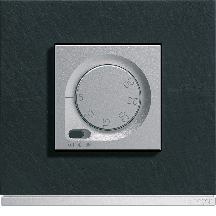 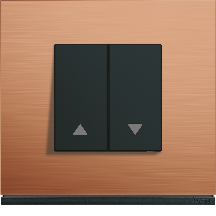 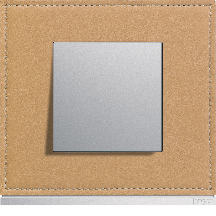 gallery
Matières et couleurs, faites votre choix parmi une déclinaison de 28 combinaisons au travers de 3 niveaux de finition : peintes, matière fines et matières massives. De nombreuses fonctions sont également disponibles (prise USB, variateur de lumière, commande pour volets roulants…).
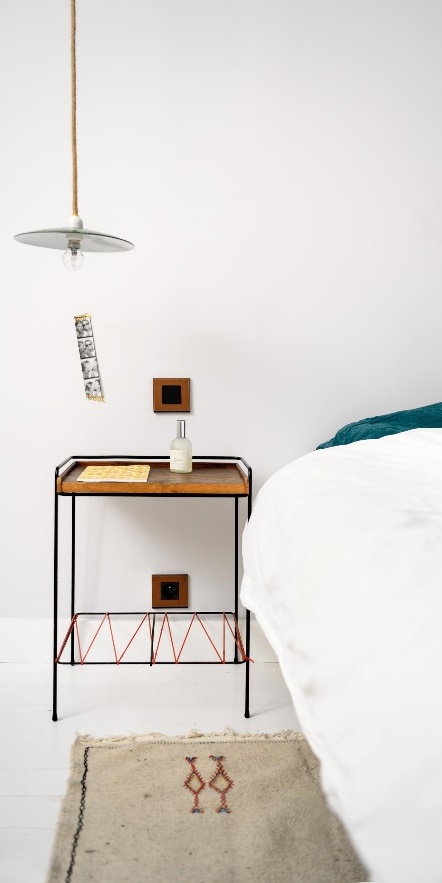 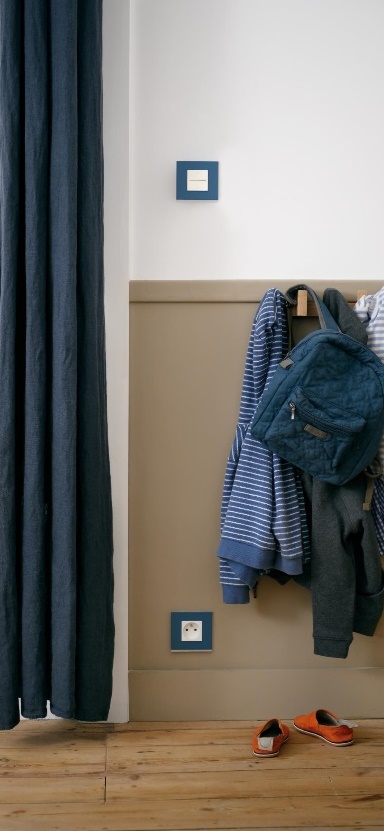 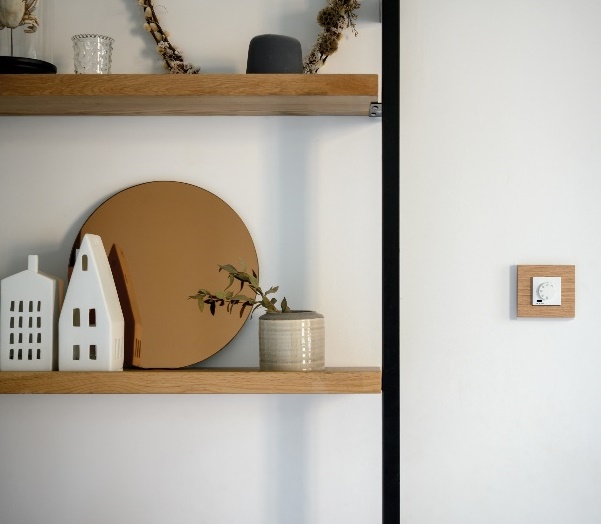 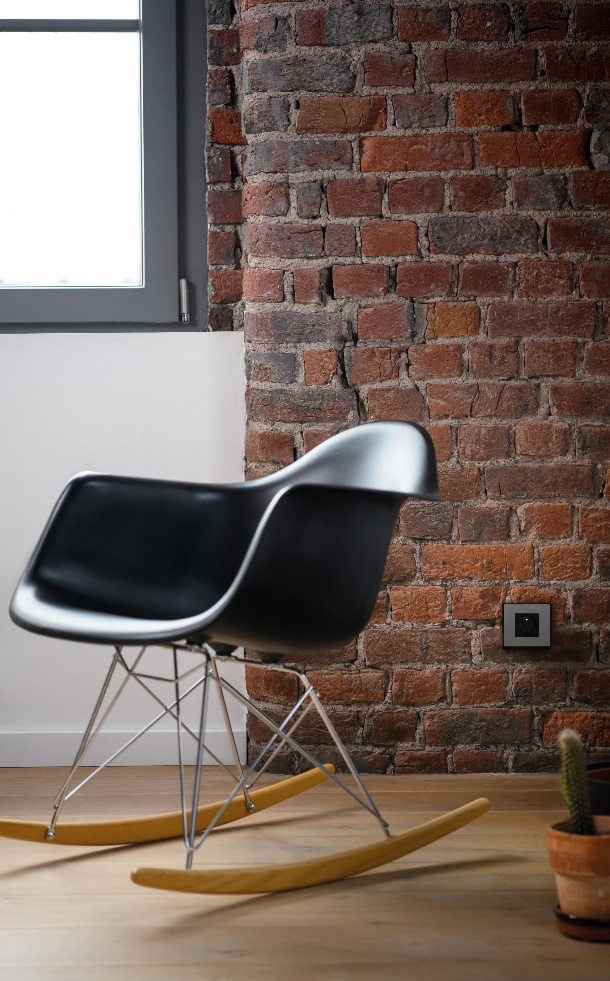 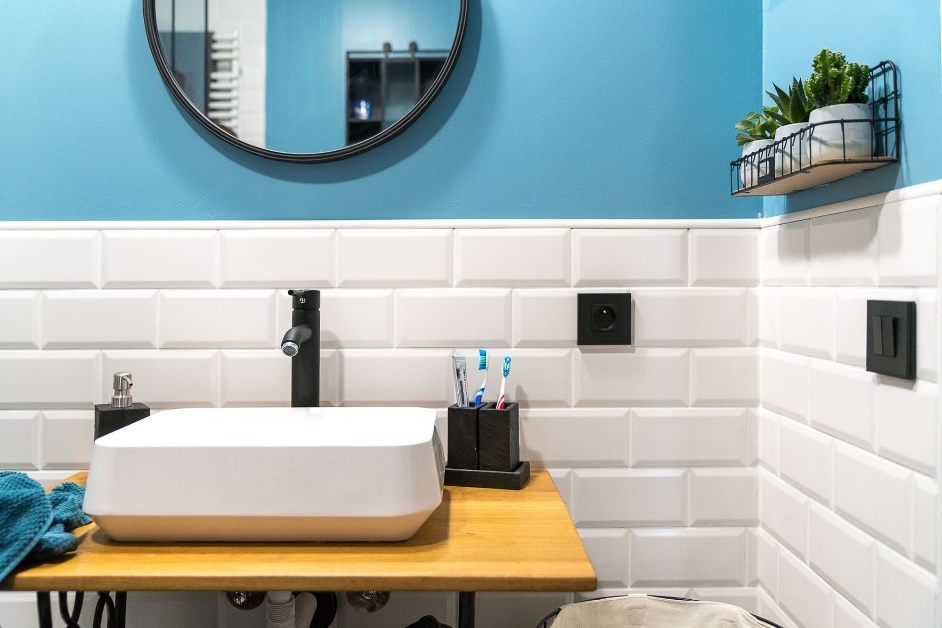 Les interrupteurs et prises
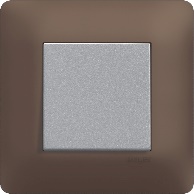 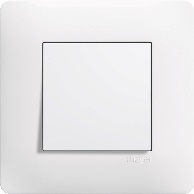 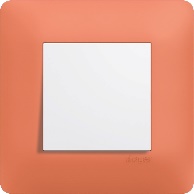 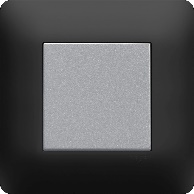 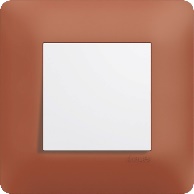 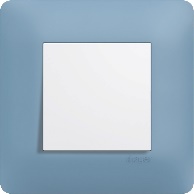 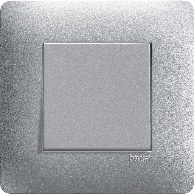 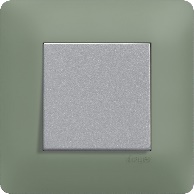 essensya
Alliez sobriété et élégance avec la gamme essensya. Celle-ci trouvera naturellement sa place dans votre intérieur. Son esprit minimaliste très tendance s’adapte à tous types d’habitation et de décoration, choisissez parmi 8 finitions.
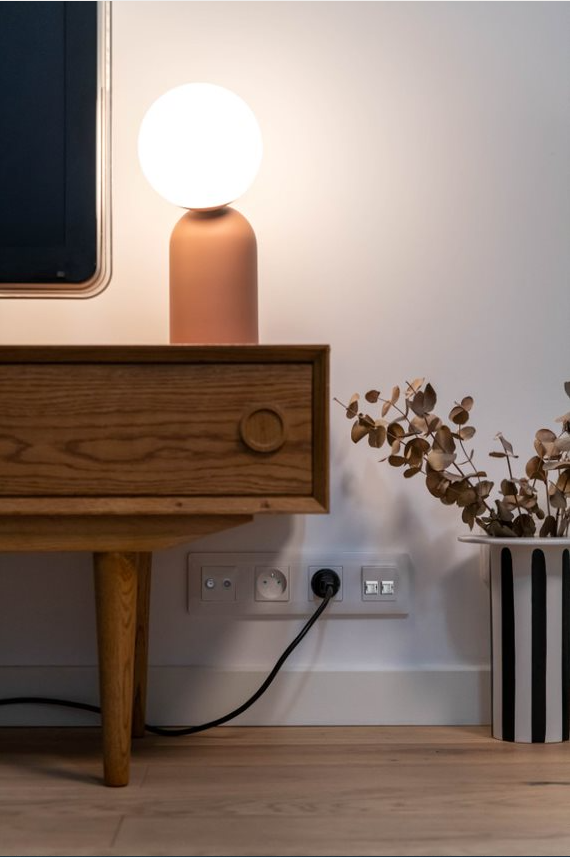 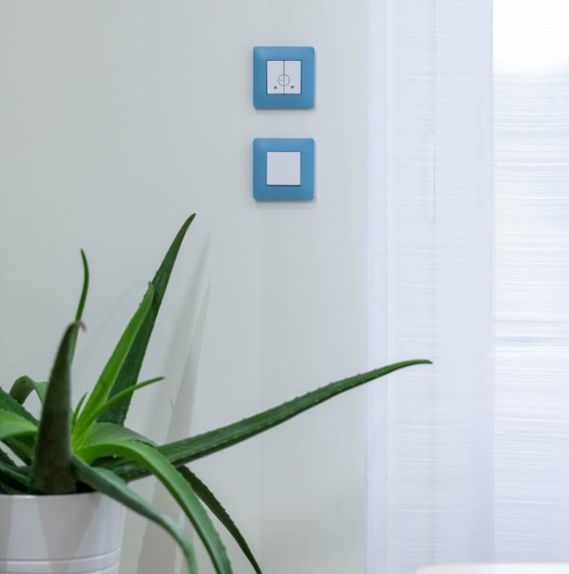 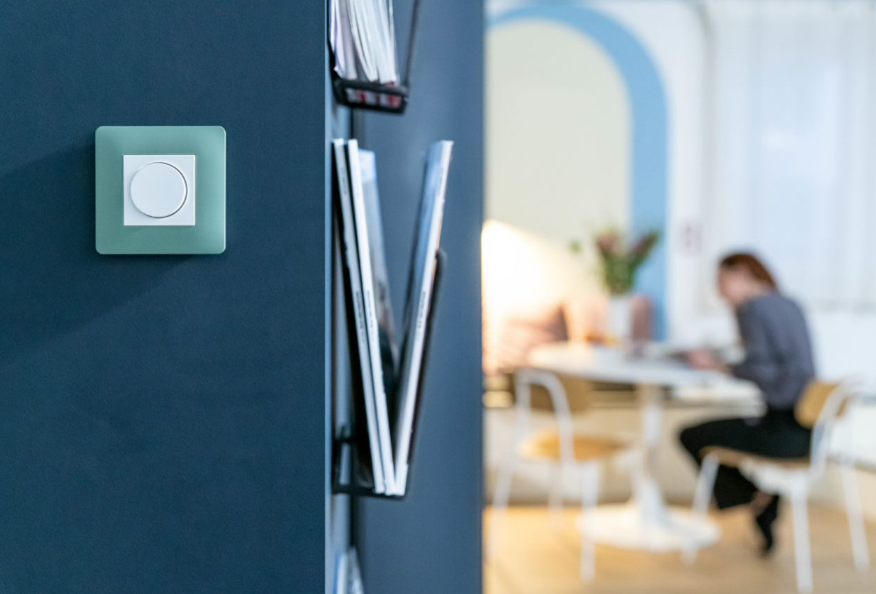 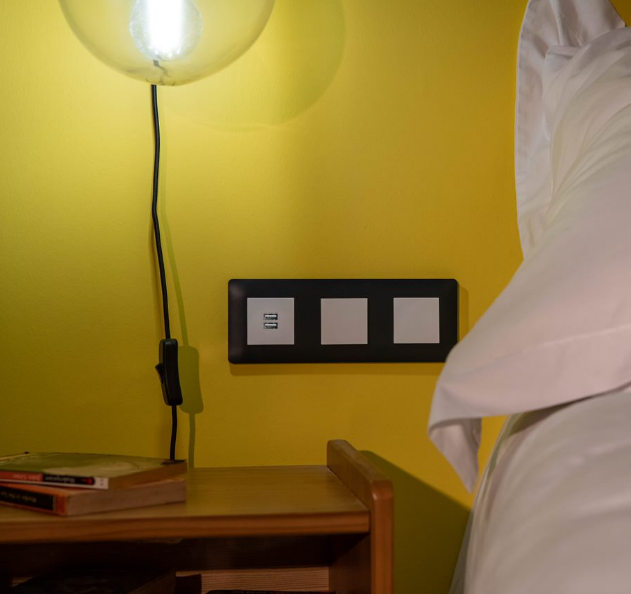 Les interrupteurs et prises
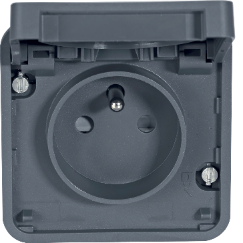 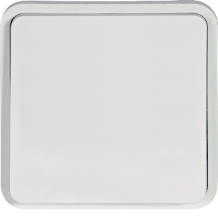 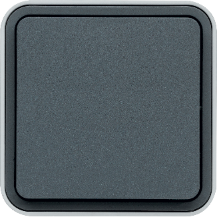 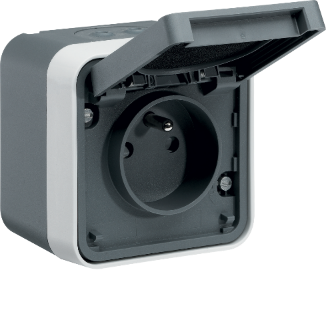 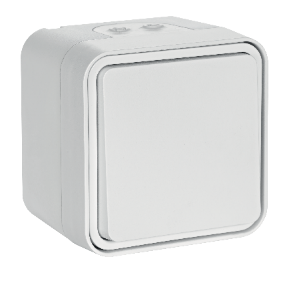 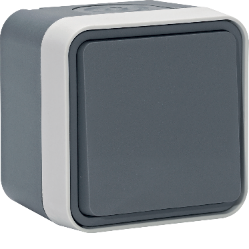 cubyko
Choisissez un appareillage mural étanche pour une utilisation dans votre garage ou en extérieur. La gamme cubyko se distingue par son design simple qui s’adapte à tous les environnements et résiste à toutes les saisons. Ajoutez la collerette lumineuse pour une utilisation en fonction témoin ou signalisation.
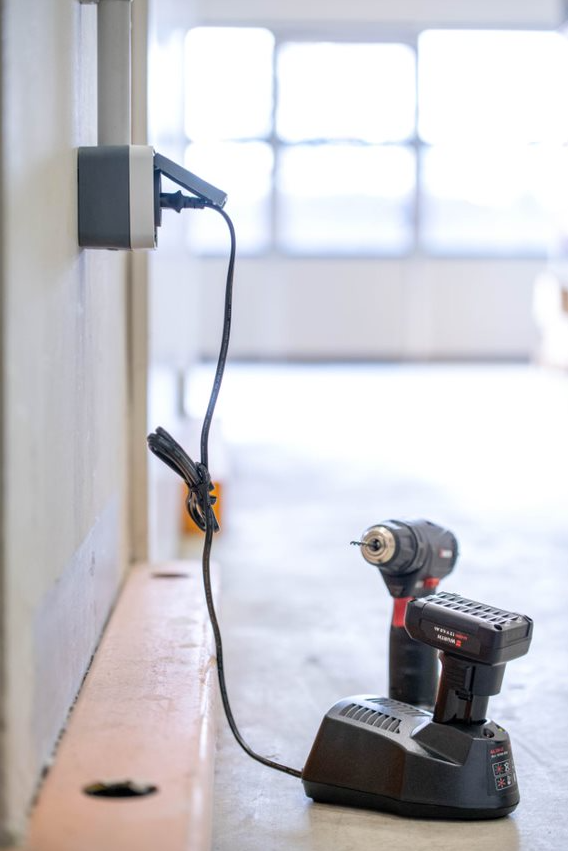 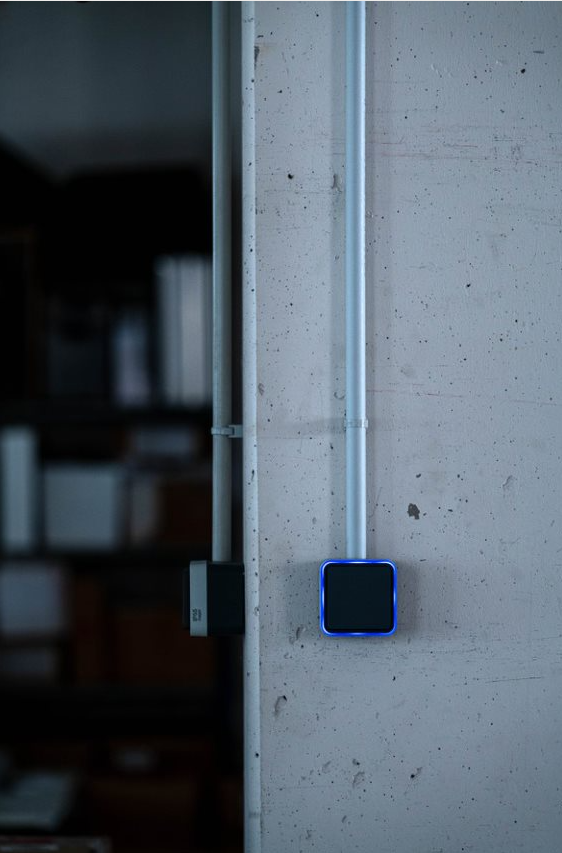 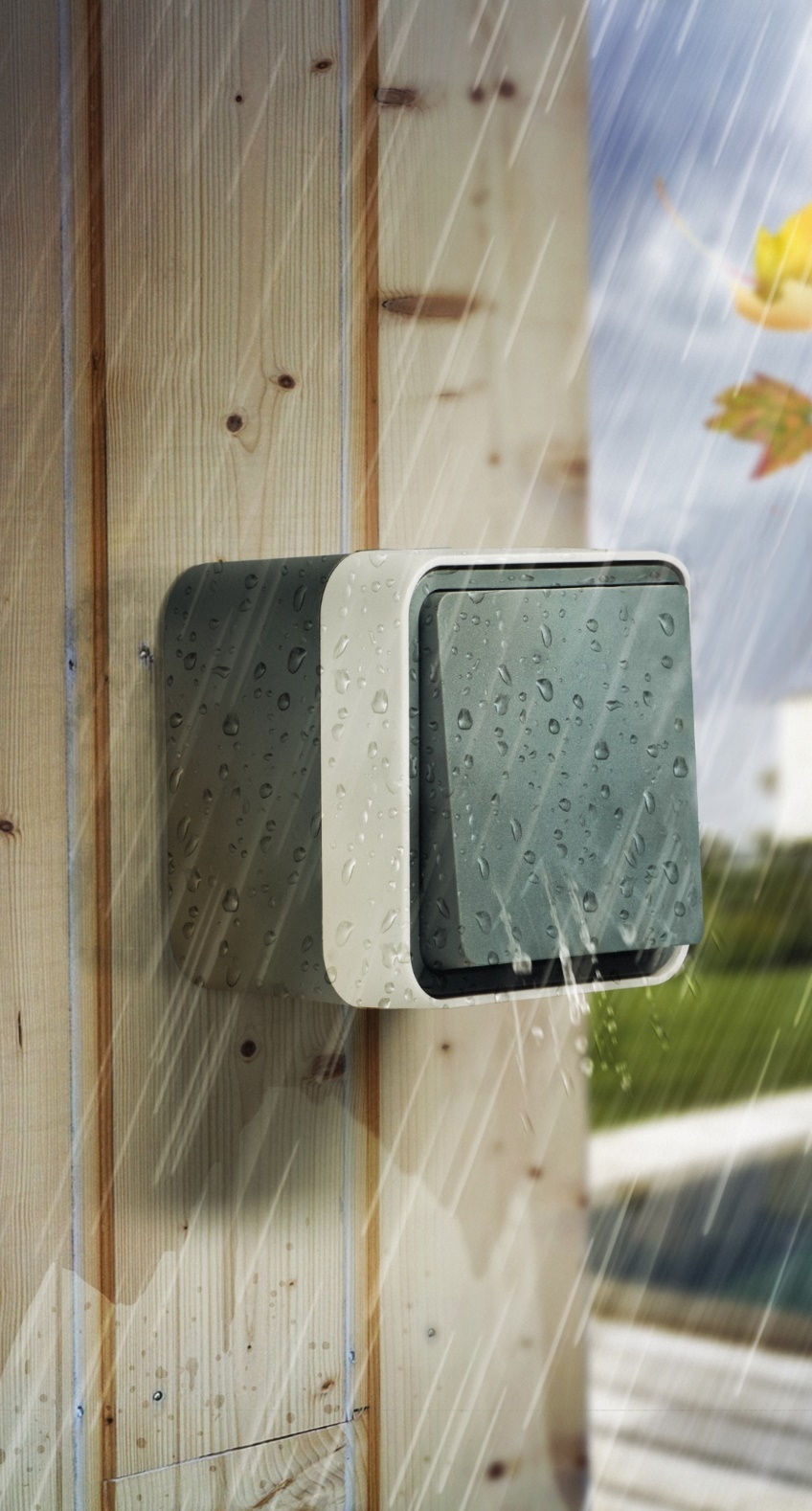 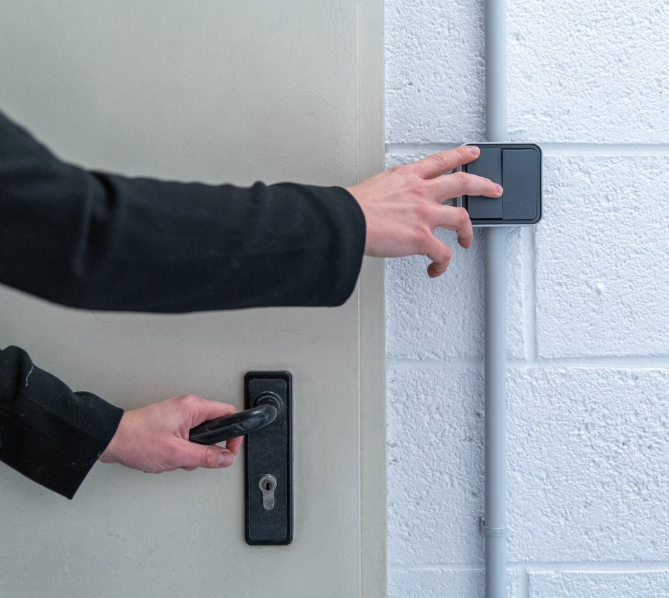 Les interrupteurs et prises
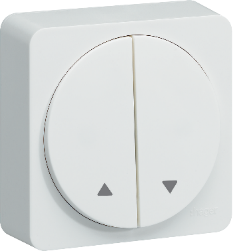 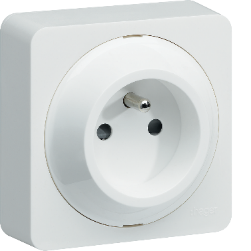 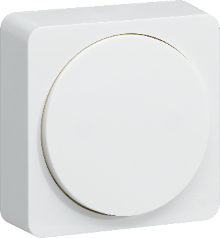 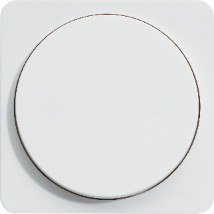 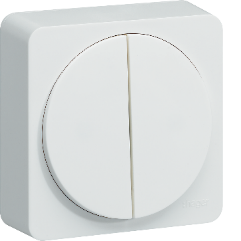 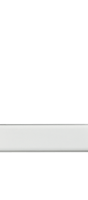 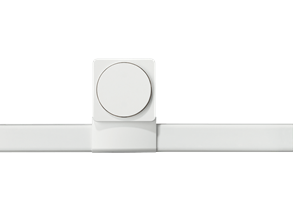 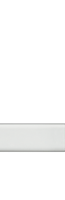 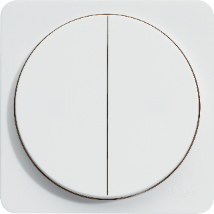 ateha
Vous rénovez votre maison ? ateha est la solution idéale sans dégradation de vos murs. Votre installation électrique sera discrète et sécurisée grâce aux systèmes de moulure.
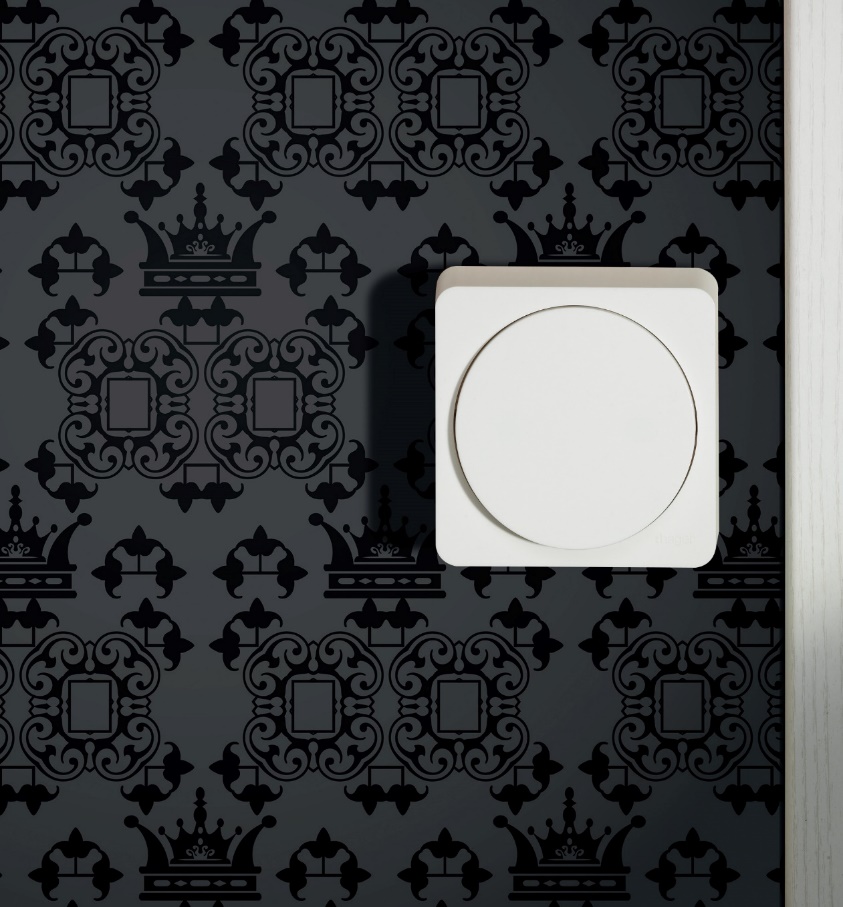 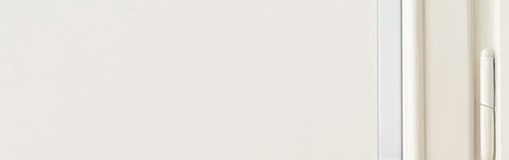 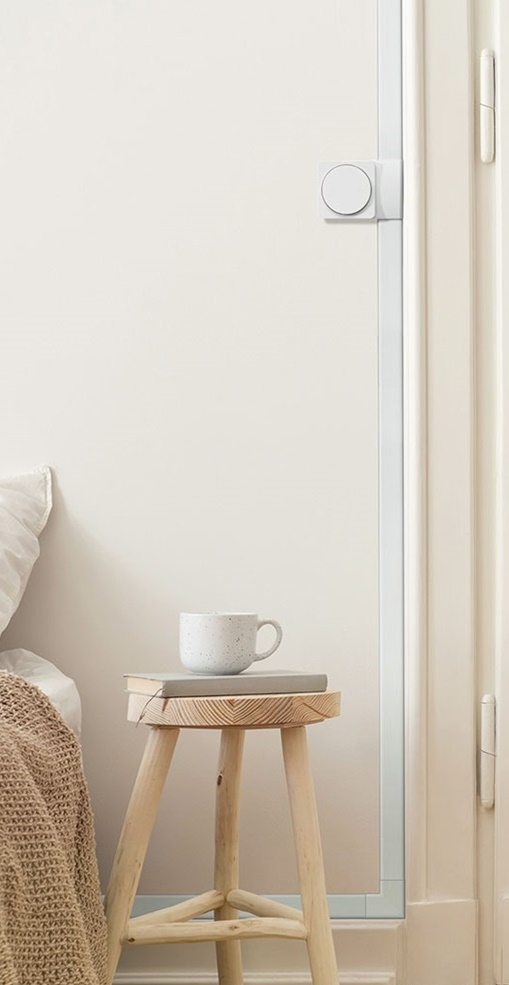 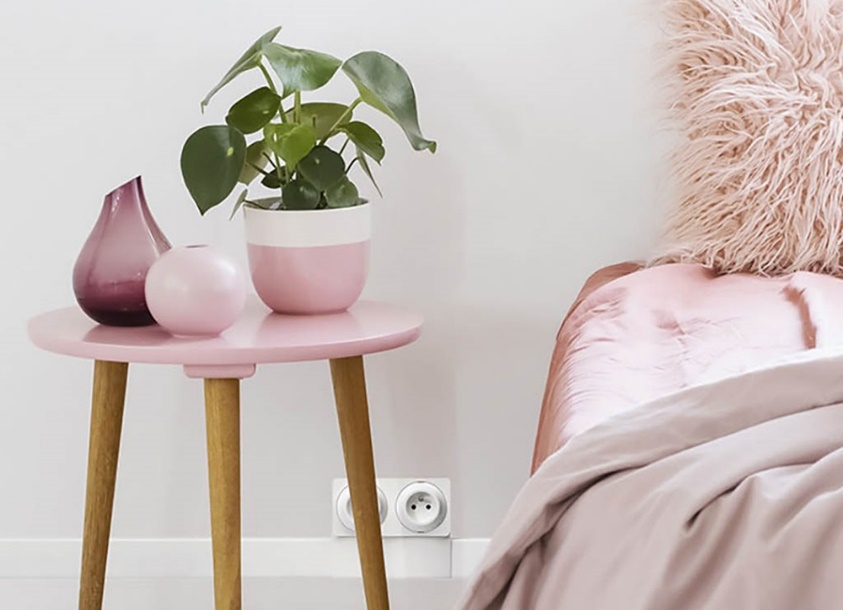 Les interrupteurs et prises
Quelques exemples de réalisations
L’éclairage
Titre
Texte
Texte
Texte
Titre
Texte
Texte
Texte
Titre
Texte
Texte
Texte
Titre
Texte
Texte
Texte
Titre
Texte
Texte
Texte
Titre
Texte
Texte
Texte
La maison connectée
Les possibilités de 
la maison connectée
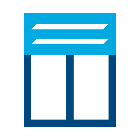 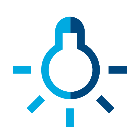 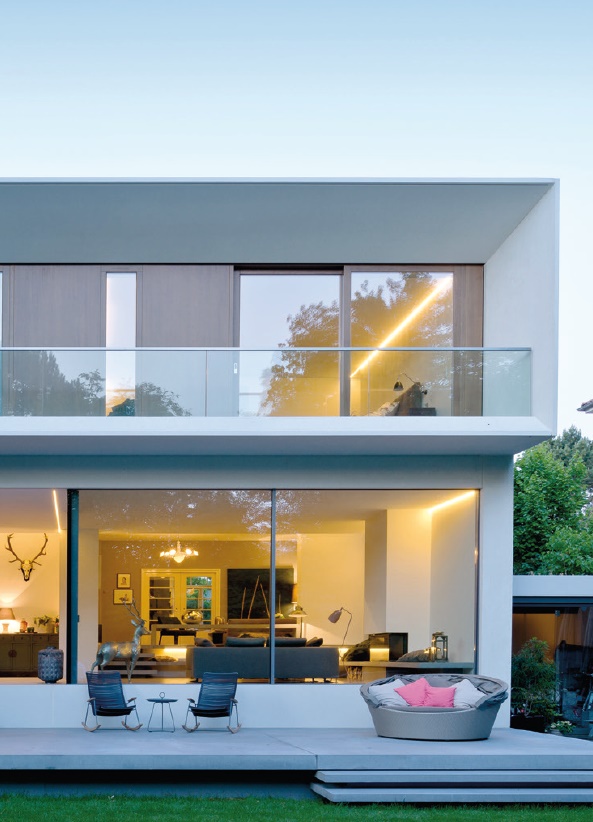 Centraliser vos volets
et vos éclairages
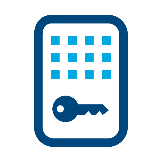 Sécuriser votre habitat
des intrusions
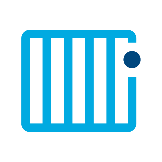 Piloter votre chauffage
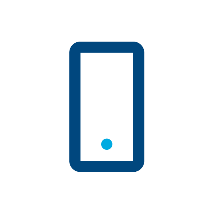 Possibilité d’associer 
des objets connectés
Deux expériences de connectivité 
pour répondre à vos besoins et votre budget
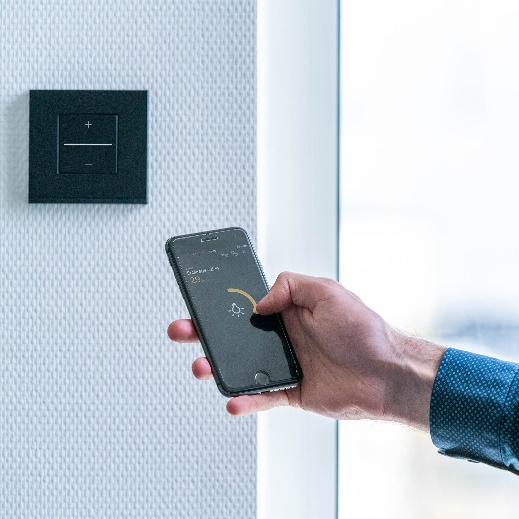 01
Commandes Bluetooth, 
la connectivité pour tous
Interagissez facilement avec votre maison grâce au pilotage en Bluetooth, depuis votre smartphone, de vos éclairages et volets roulants.

(disponible sur les gammes essensya et gallery)
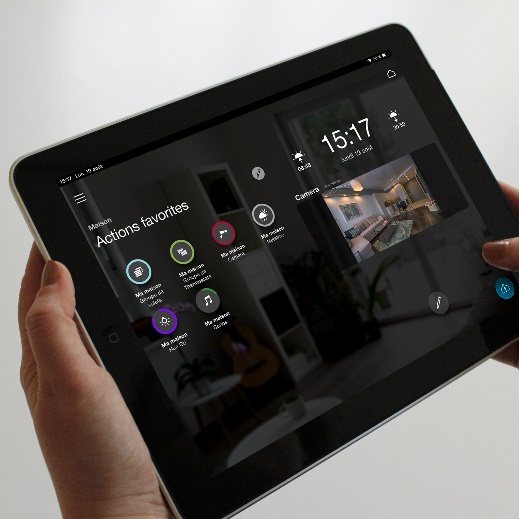 02
Domovea,
la connectivité sur-mesure
Imaginez votre maison connectée sur mesure. Économie, confort et sécurité, créez des scénarios à volonté et totalement personnalisés pour automatiser vos gestes du quotidien.
La maison connectée
Pourquoi choisir de connecter sa maison ?
Plus de confort
On aspire tous à se simplifier les tâches du quotidien pour gagner du temps, être plus serein, une meilleure qualité de vie. C'est à cette vision élargie du confort que répondent
les solutions connectées aussi bien à l'intérieur qu'à l'extérieur.
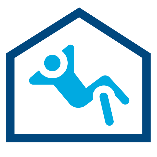 Plus d'économies
Contrôler ses équipements de chauffage, électriques, d'ouverture... est un moyen efficace de limiter ses consommations d'énergies et de s'engager dans des comportements plus vertueux.
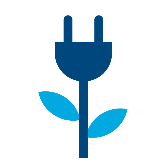 Plus de sérénité
Penser à la sécurité de votre logement, c'est d'abord penser à la protection de ses proches, puis à la préservation de ses biens. Par la détection des intrusions, mais aussi des incendies, des fuites d'eau ou des coupures de courant... la maison connectée veille sur vous.
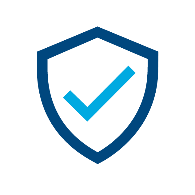 La sécurité
sepio, l’alarme qui répond à vos exigences
Imaginé et développé en France, ce système d’alarme réunit la simplicité d’utilisation et la fiabilité pour davantage de sécurité et de sérénité dans votre maison.
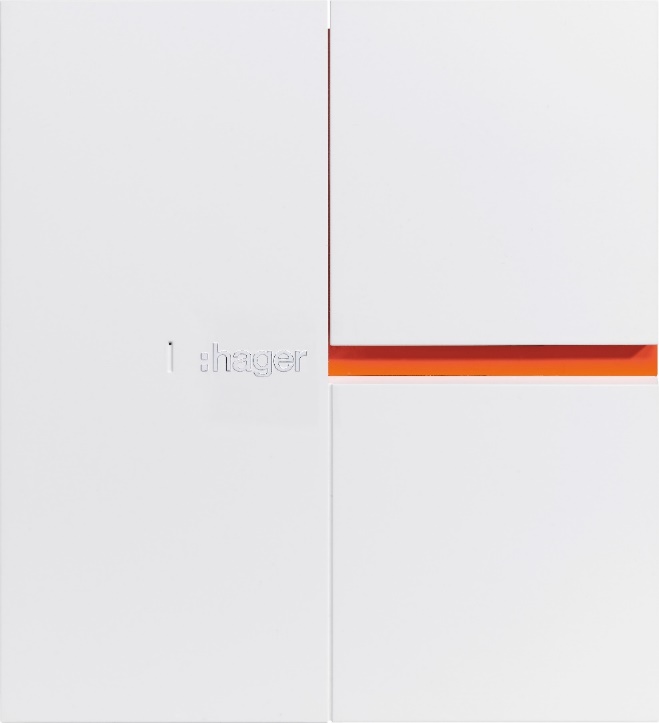 Fiabilité reconnue
Agréé par les compagnies d’assurance, de nombreux utilisateurs font déjà confiance à sepio pour la sécurité de leur logement.
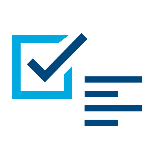 Vos données protégées
Ces systèmes d’alarme sont régulièrement testés afin de garantir la sécurité de vos données.
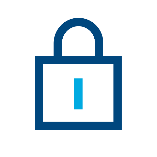 01
Alarme centrale
Maitrisez votre sécurité
avec un écosystème complet
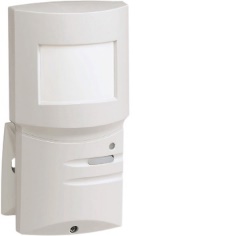 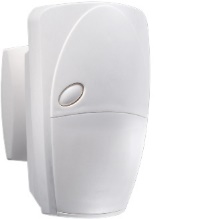 04
02
03
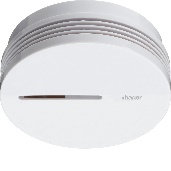 Détecteur
de fumée
Détecteur anti-masquage
Détecteur de mouvement
06
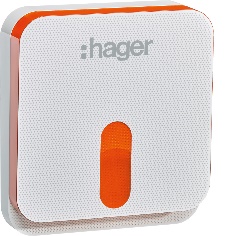 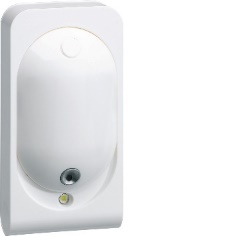 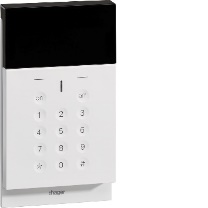 07
Télécommande avec retour d’information visuelle
05
Alarme sonore
Sirène 
extérieure vocale
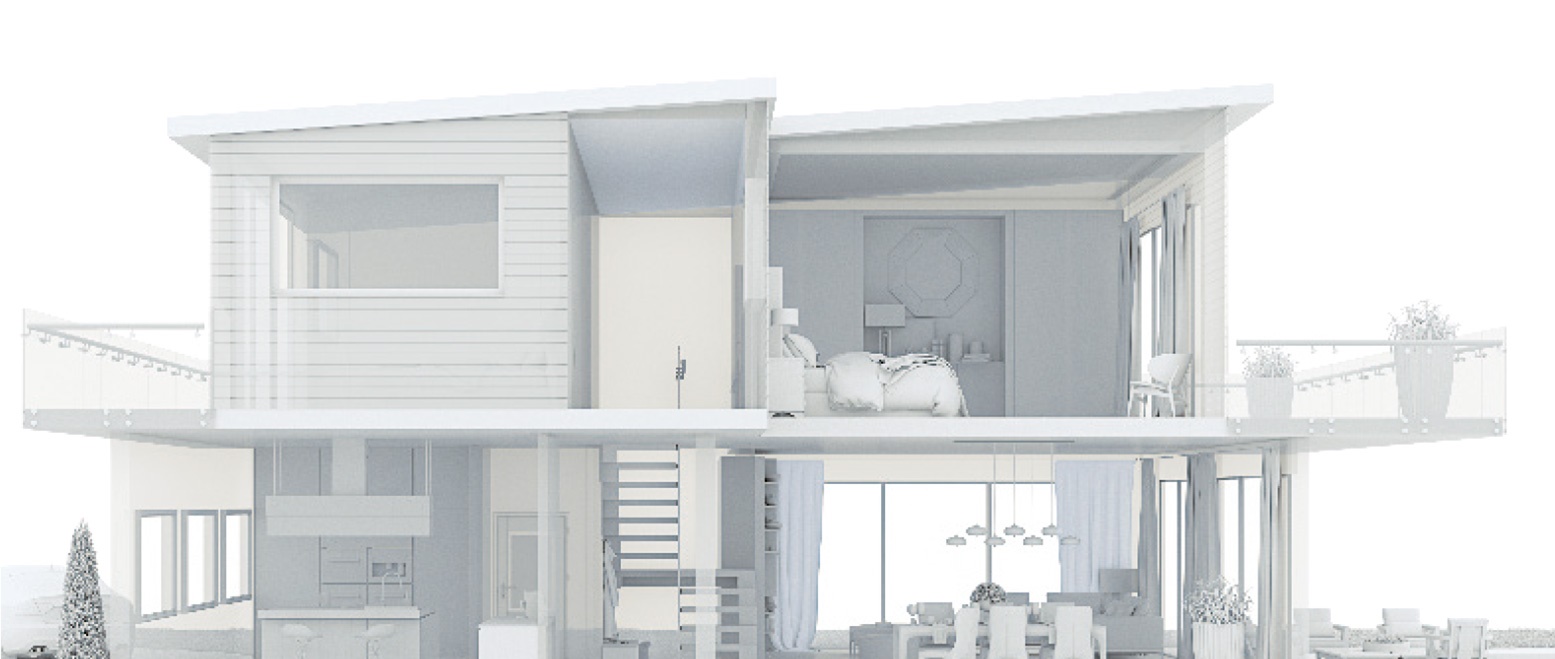 03
04
05
01
07
02
06
Les solutions de charge pour le résidentiel
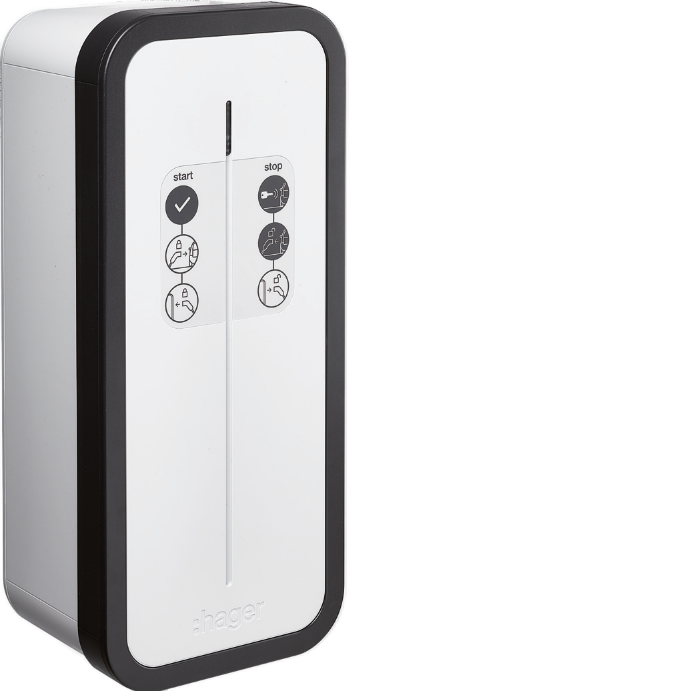 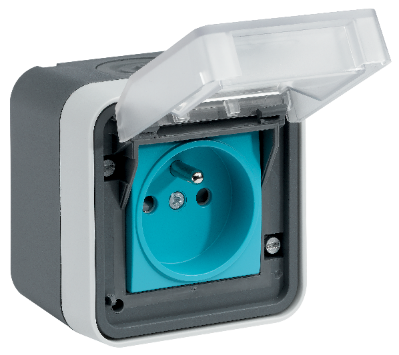 Prise witty
Utilisation : intérieure et extérieure
Charge du véhicule : lente – 3,7 kW
Borne de charge witty start
Utilisation : intérieure et extérieure
Type de pose : murale ou sur pied
Charge du véhicule : accélérée – de 2,3 à 22 kW
Les solutions de charge pour le tertiaire
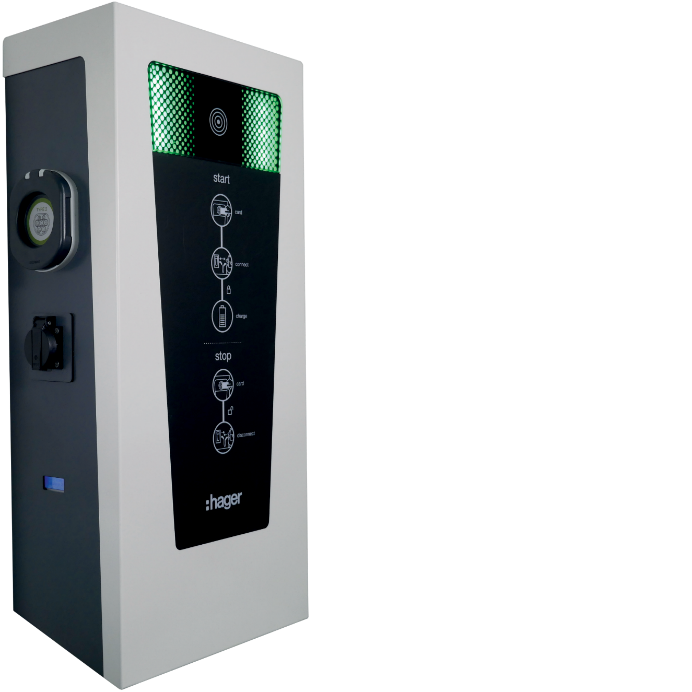 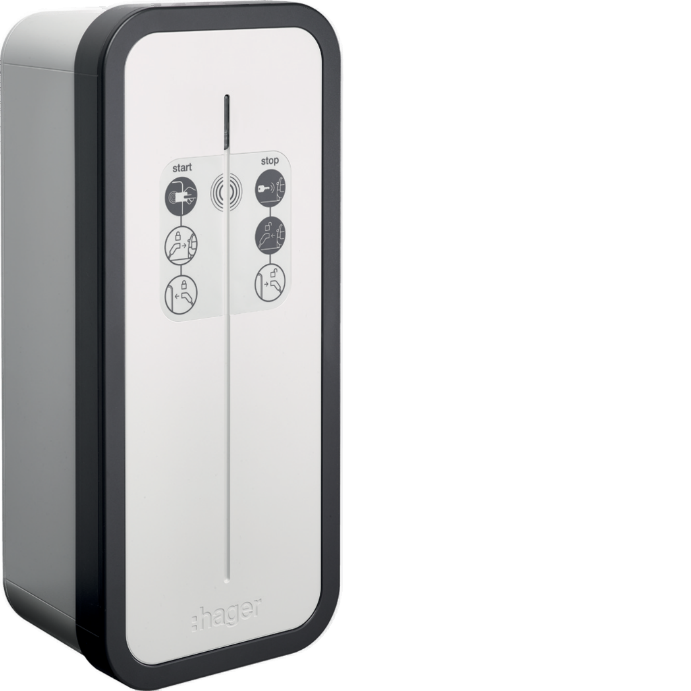 Borne de charge witty 1.6 json OCPP
Utilisation : intérieure et extérieure, avec accès RFID, certifiée ISO 15-118 et communicante OCPP
Type de pose : murale ou sur pied
Charge du véhicule : accélérée – de 2,3 à 22 kW
Borne de charge witty park
Utilisation : intérieure et extérieure
Type de pose : murale ou sur pied
Charge du véhicule : accélérée - de 2,3 à 22 kW
Charge simultanée de deux véhicules possible
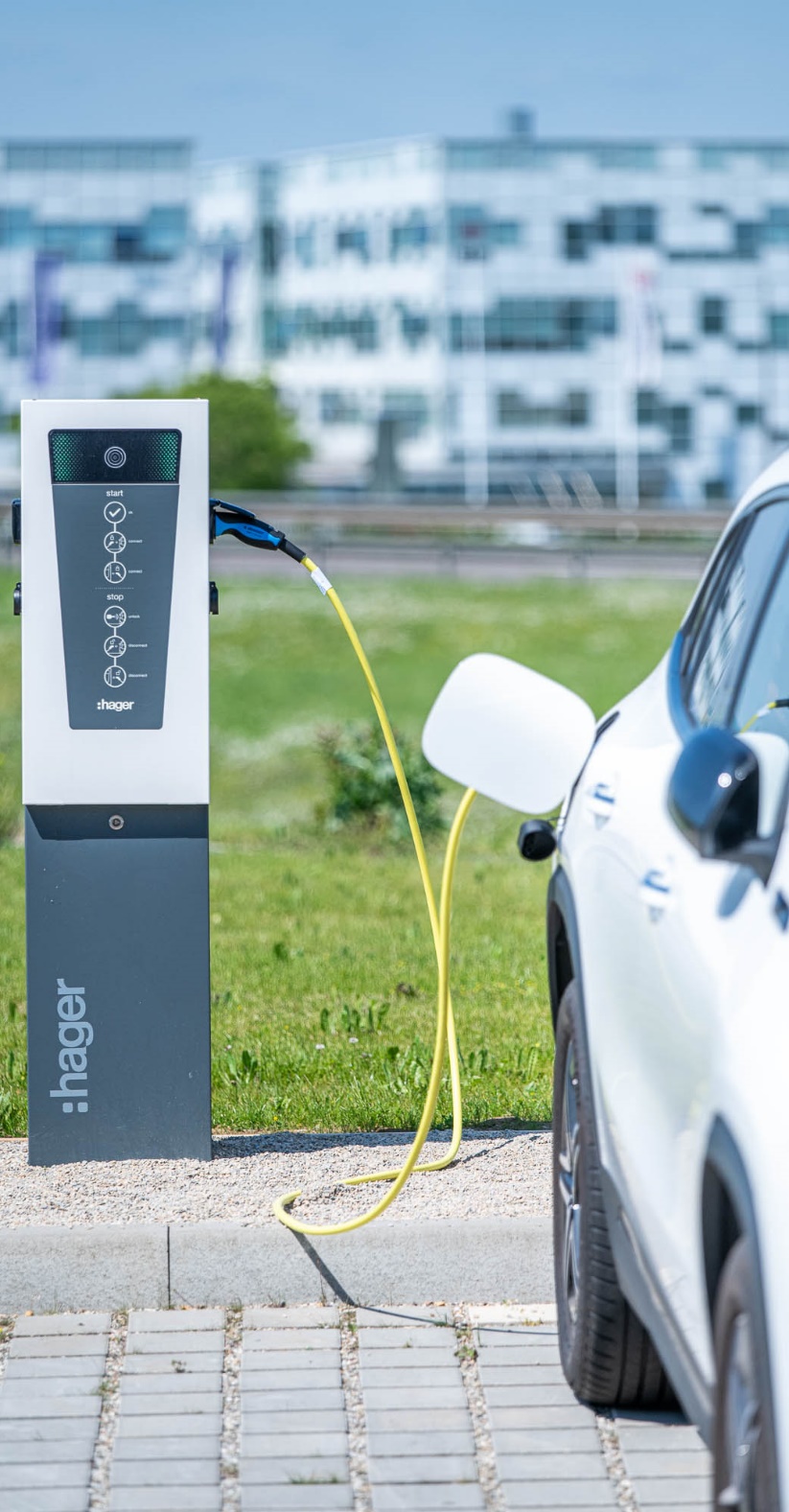 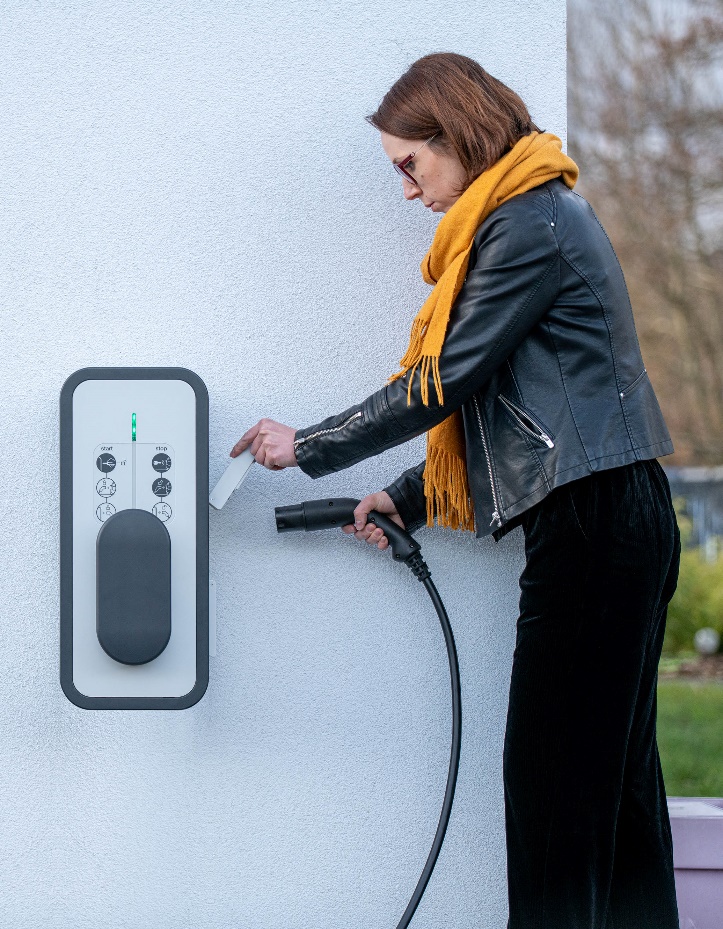 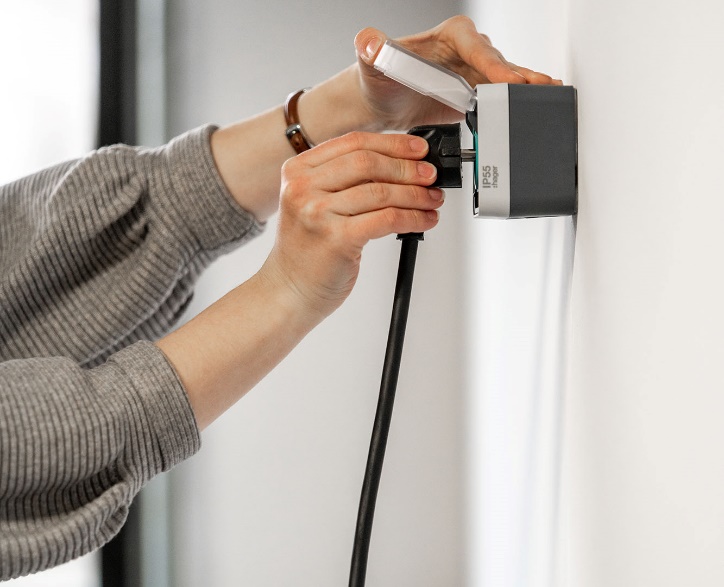 Le chauffage
Titre
Texte
Texte
Texte
Titre
Texte
Texte
Texte
Le Diagnostic Électrique
Qu’est-ce que c’est ?
Le diagnostic électrique porte sur l’évaluation des risques des parties privatives du logement (cuisine, salon, chambres, salle de bain…) et ses dépendances (garage, terrasse, piscine…). Son objectif est de vous informer de l’état de l’installation électrique de votre habitation.
Comment effectuer ce diagnostic ?
Je vous propose d’effectuer gratuitement ce diagnostic 
composé de 6 étapes de vérification : 
- présence d’un appareil de coupure électrique générale,
- présence et fonctionnement du disjoncteur différentiel,
- présence des disjoncteurs de protection électrique,
- respect des distances de protection électrique dans les pièces humides,
- état des prises, connecteurs et interrupteurs électriques,
- protection électrique des fils.
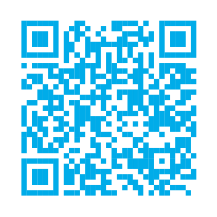 Scannez le QR Code
pour en savoir plus.
Où me retrouver ?
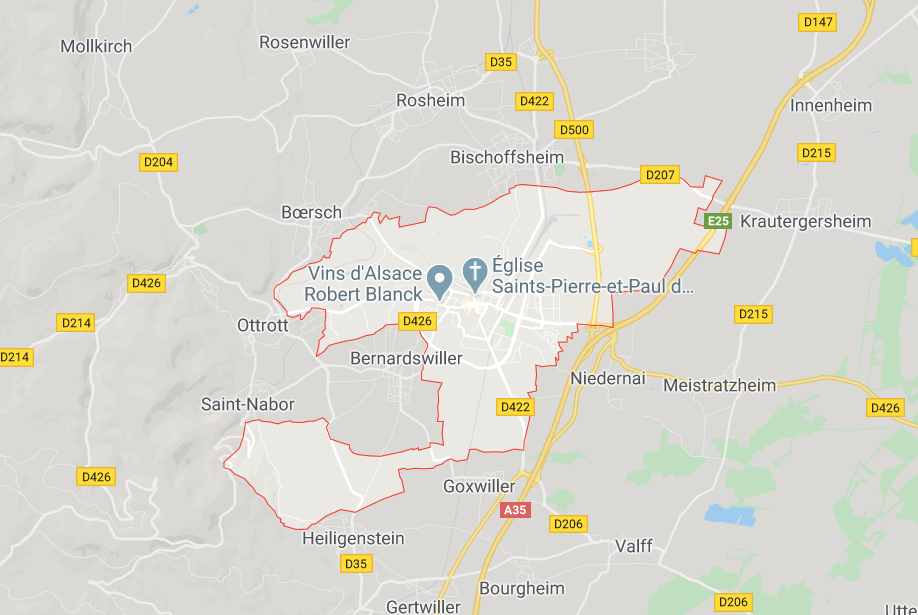 VOTRE PERIMETRE GEOGRAPHIQUE
/ LOCALISATION SHOWROOM
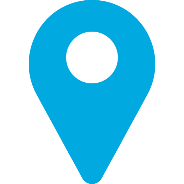 VOTRE LOGO
Nom société
AdresseCode Postal – Ville
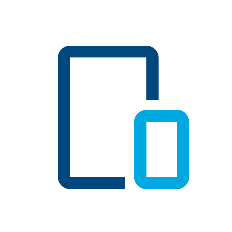 Mon site
texte
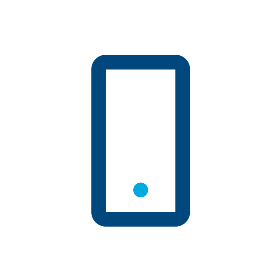 Mon numéro
de téléphone
00 00 00 00 00
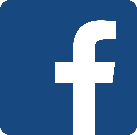 Ma page Facebook
texte
Mon adresse
e-mail
texte@texte.fr
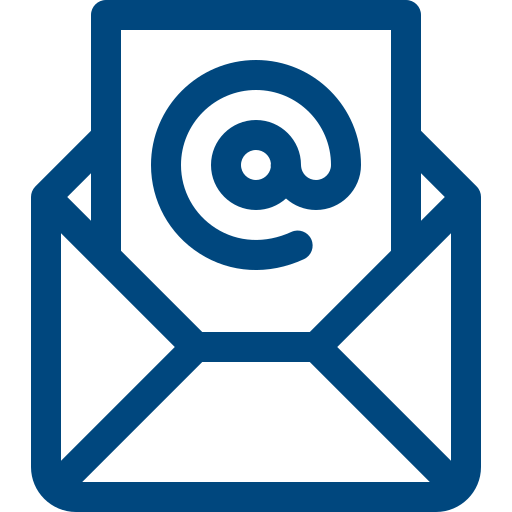 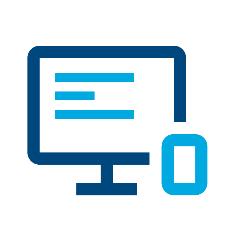 Le site Hager
dédié aux particuliers
https://particuliers.hager.fr/